Night/Long Exposure Photography
What is it?
When you use a longer shutter speed in a night time setting to capture moving light sources causing it to become visible
The longer the camera shutter is open, more light is absorbed making a brighter photo
What you need…
Preferably a camera with bulb mode so you can control how long the shutter is open 
A vibration reduction lens so a little bit of moment wont affect the picture
A tripod to keep the camera steady
A road with lots of moving traffic
How to do it…
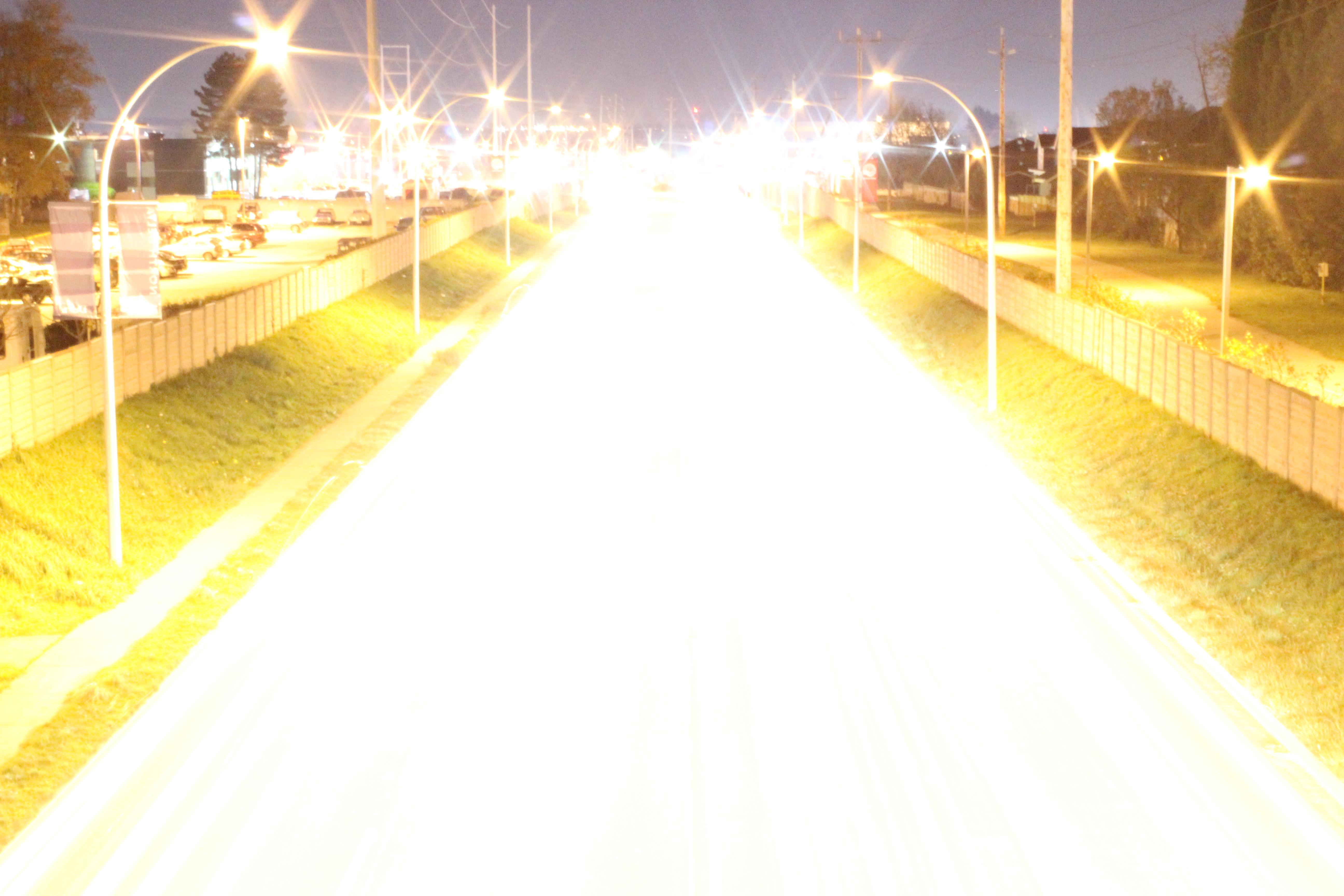 Put camera on tripod
Set camera to shutter priority mode or bulb mode. If you don’t have bulb mode set the shutter speed to 10-15 seconds or depending on how much light you want in the photo.
Find a good area like the side of a busy street or an overpass and try to focus
Wait for perfect moment=lots of moving traffic
Set a 2 sec self timer to avoid shake                                                 when pressing the shutter
Take perfect photo
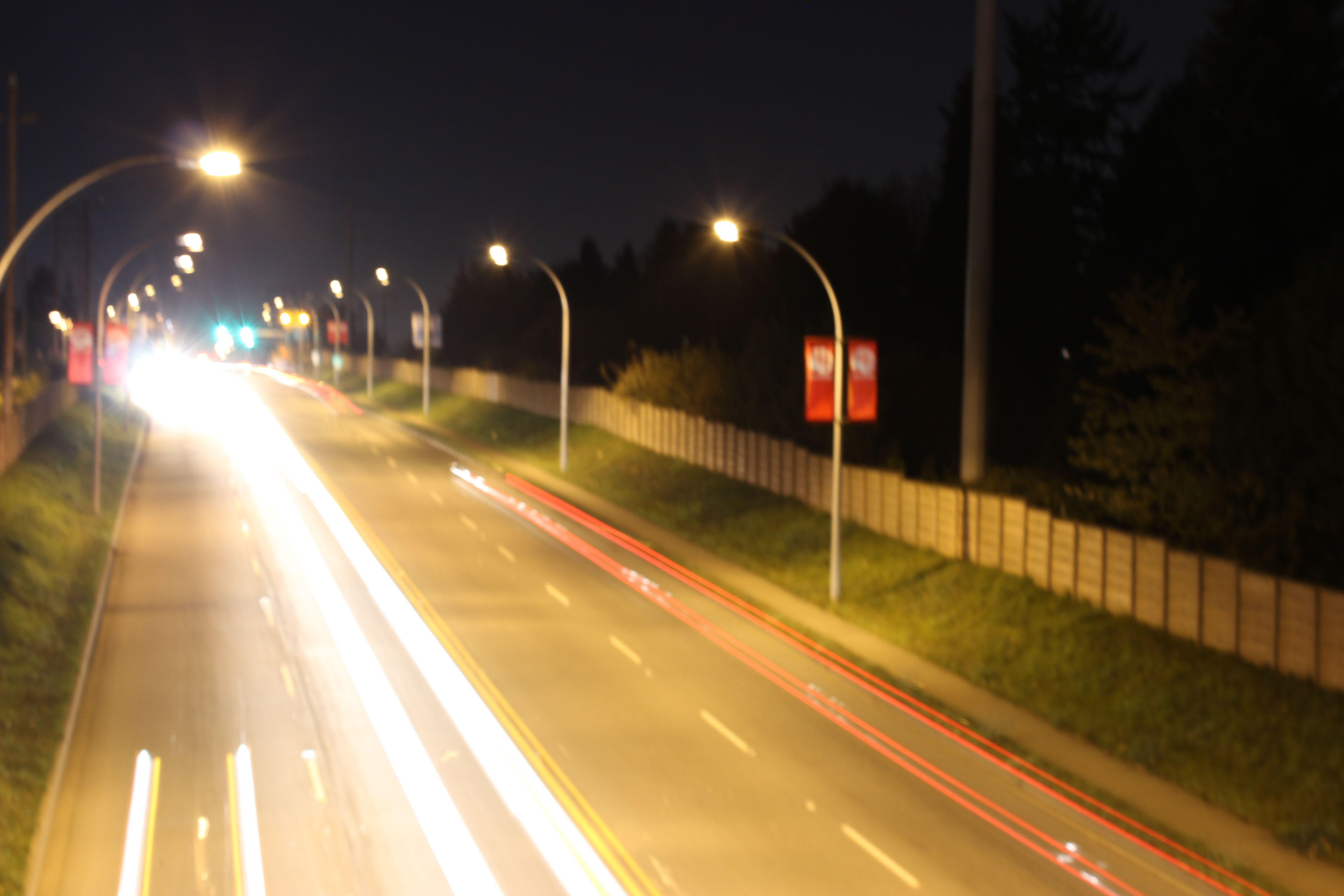 f/10
10 sec
iso 200
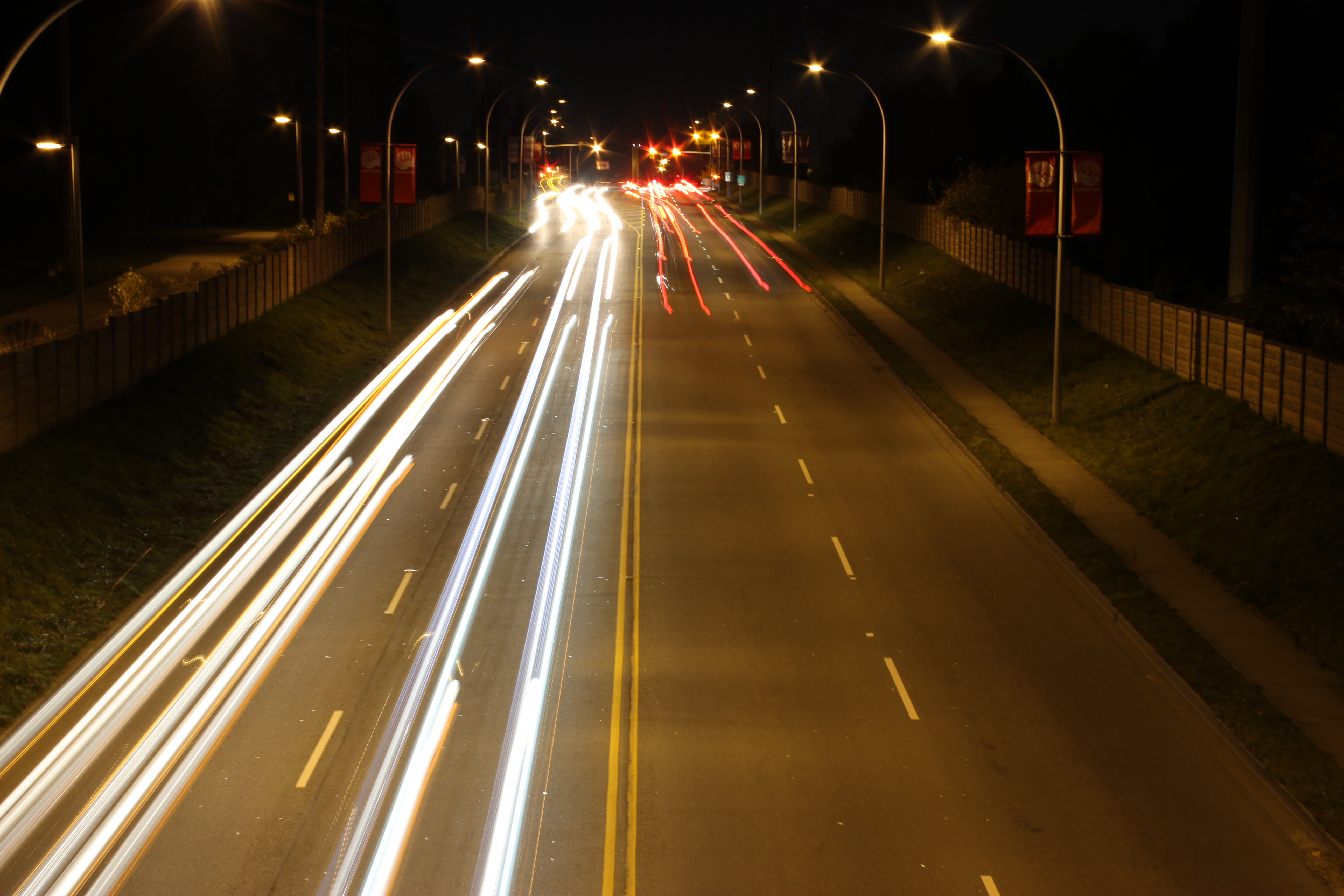 f/16
10 sec
iso 200
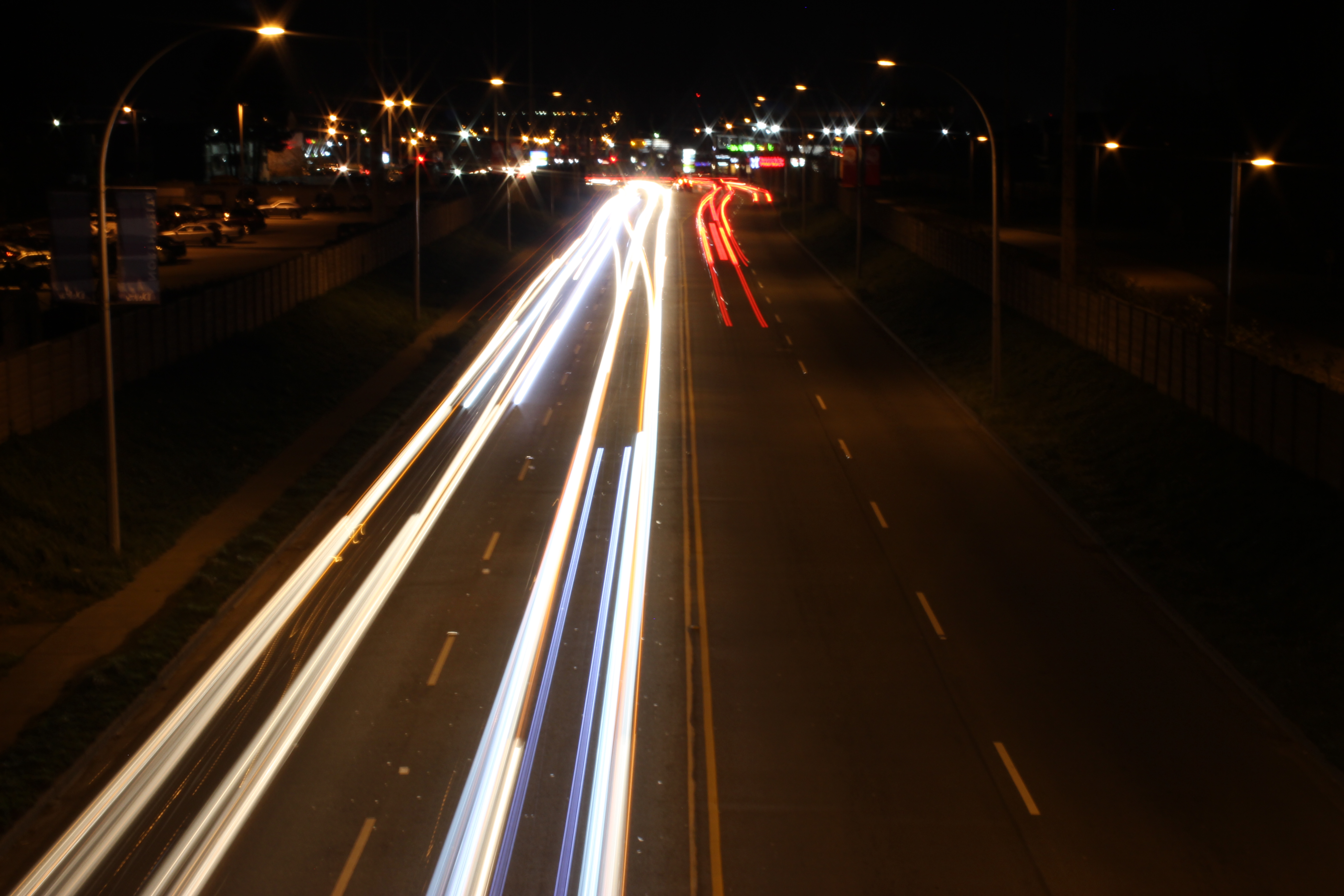 f/29
10 sec
Iso 200
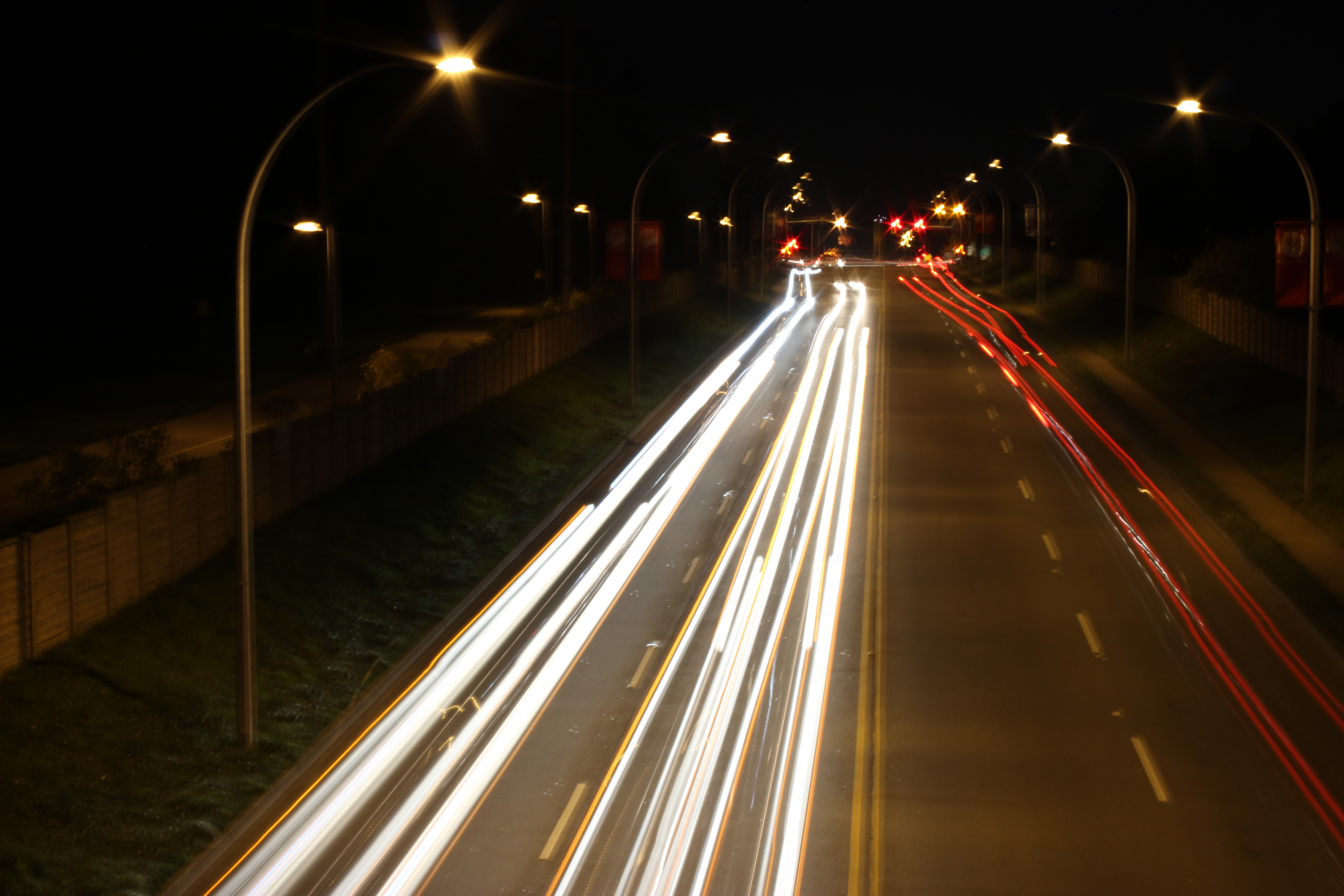 f/20
10 sec
Iso 200
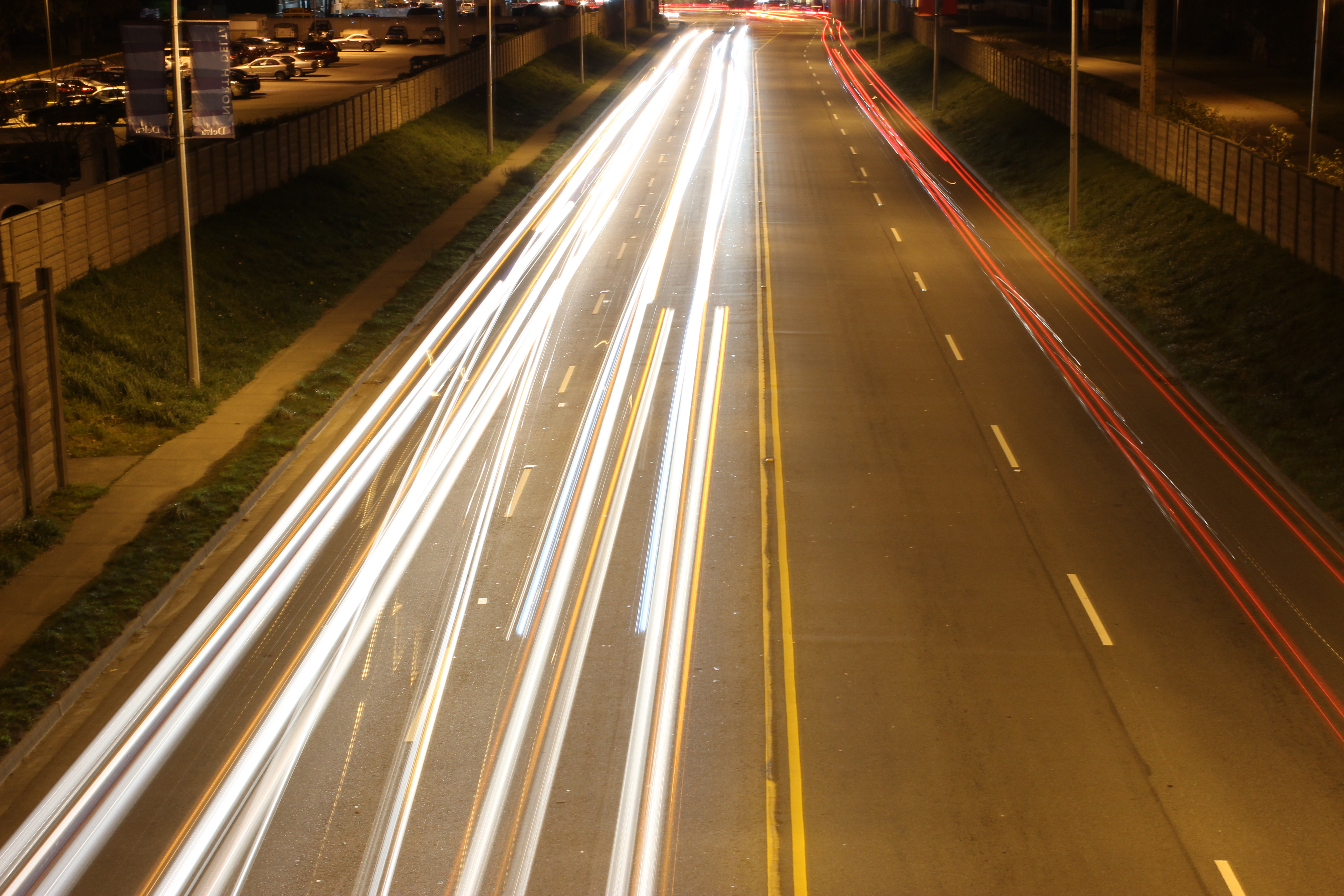 f/14
10 sec
Iso 200
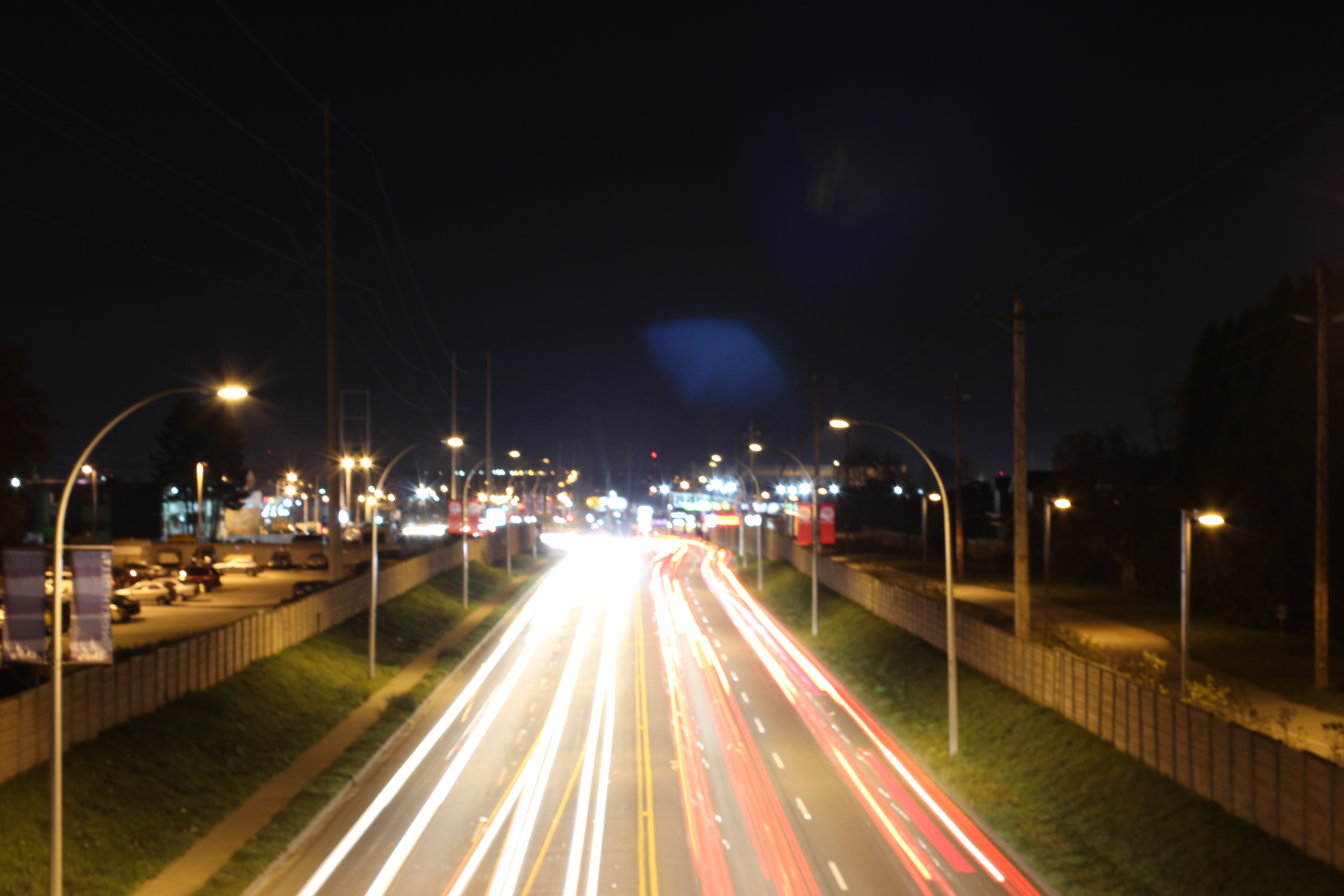 f/10
10 sec
Iso 200